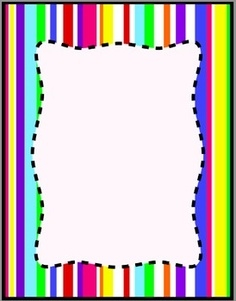 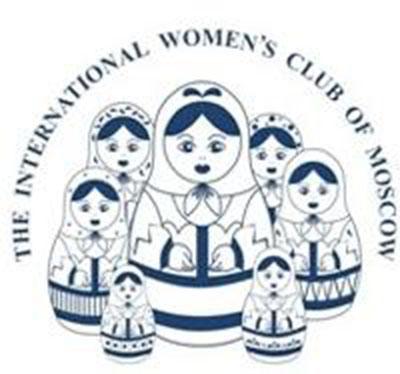 Winter Bazaar 2016
Cultural Programme